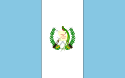 Guatemala
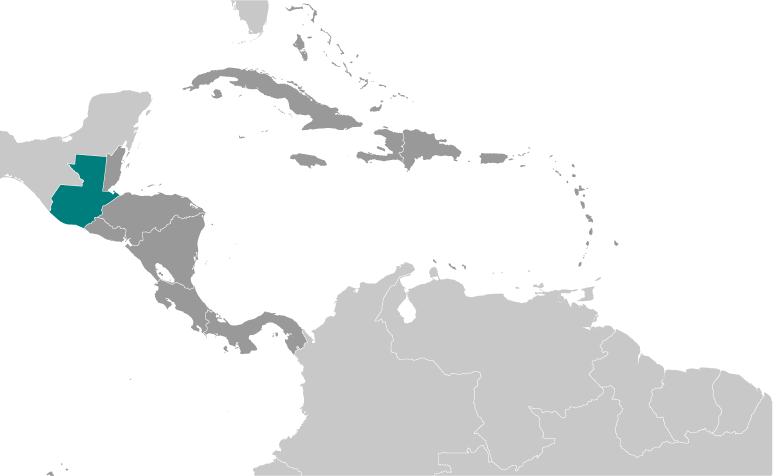 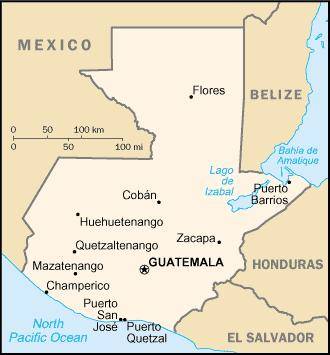 Basic Geographic Information
Land boundaries: 1,687 km
Coastline: 400 km
Climate: tropical; hot, humid in lowlands; cooler in highlands
Terrain: mostly mountains with narrow coastal plains and rolling limestone plateau
Land use: 
arable land: 13.22%
permanent crops: 5.6%
other: 81.18% (2005)
Environment issues: deforestation of rainforest; soil erosion; water pollution
Location: Central America, bordering the North Pacific Ocean, between El Salvador and Mexico, and bordering the Gulf of Honduras (Caribbean Sea) between Honduras and Belize
Area: 108,889 sq km
Demographics
Population: 13,550,440 (July 2010 est.)
Age structure: 0-14 years: 38.7% 
Median age: 19.7 years
Population growth rate: 2.019% (2010 est.)
Urban population: 49%
Total fertility rate: 3.36
Infant mortality rate: 26.91 deaths/1,000 live births
Life expectancy at birth: 70.59 years
Literacy: age 15 & over can read and write: 69.1%
Ethnic groups: Mestizo and European 59.4%, K'iche 9.1%, Kaqchikel 8.4%, Mam 7.9%, Q'eqchi 6.3%, other Mayan 8.6%, indigenous non-Mayan 0.2%, other 0.1% (2001 census)
Religions: Roman Catholic, Protestant, Mayan beliefs
Economy
Population below poverty line: 56.2% (2004 est.)
Labor force - by occupation: 
agriculture: 50%
industry: 15%
services: 35% (1999 est.)
Household income or consumption by percent: 
lowest 10%: 1.3%
highest 10%: 42.4% (2006
Public debt: 27.4% of GDP (2009 est.)
Agriculture - products: sugarcane, corn, bananas, coffee, beans, cardamom; cattle, sheep, pigs, chickens
Industries: sugar, textiles and clothing, furniture, chemicals, petroleum, metals, rubber, tourism
GDP - per capita (PPP): $5,200 (2009 est.)
GDP growth rate: -5% (2009 est.)
4% (2008 est.)
6.3% (2007 est.)
GDP by sector: 
agriculture: 13.5%
industry: 24.4%
services: 62% (2009 est.)
Unemployment rate: 3.2% (05)
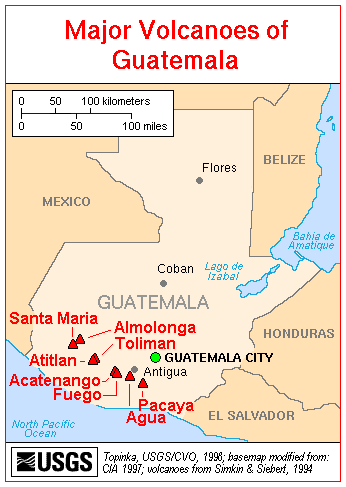 Native American Languages
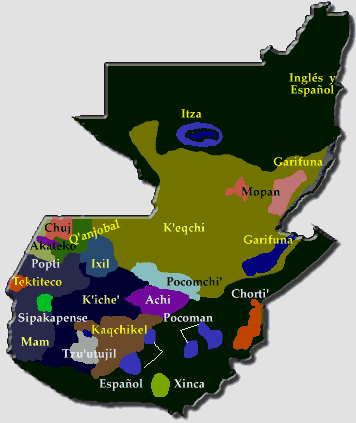 Natural Landscape
Fuego Volcano - Antigua
Lake  Atitlan
Lake Peten Itza
Jaguar crossing
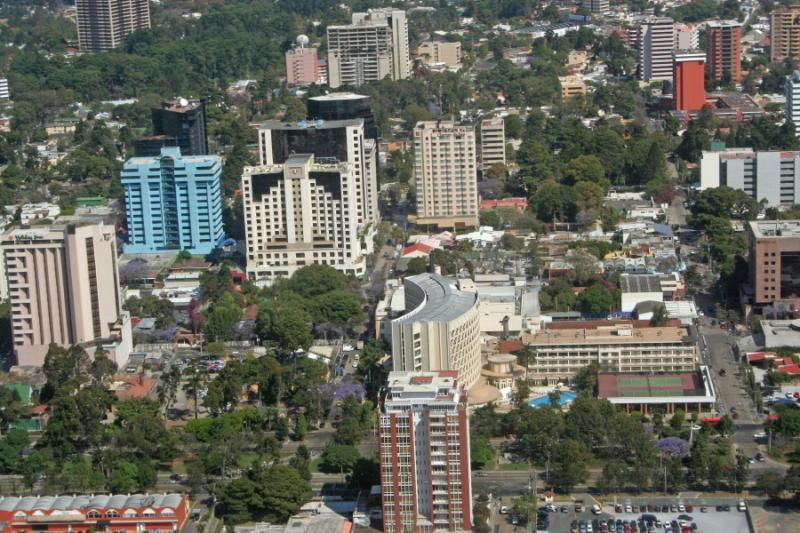 Guatemala City
Presidential Palace
City Hall
Native American Background
Plaza Mayor
Xetulul theme park
Colonial architecture
Arc of Santa Catalina-Antigua
Antigua
Nuestra Senora de la Merced
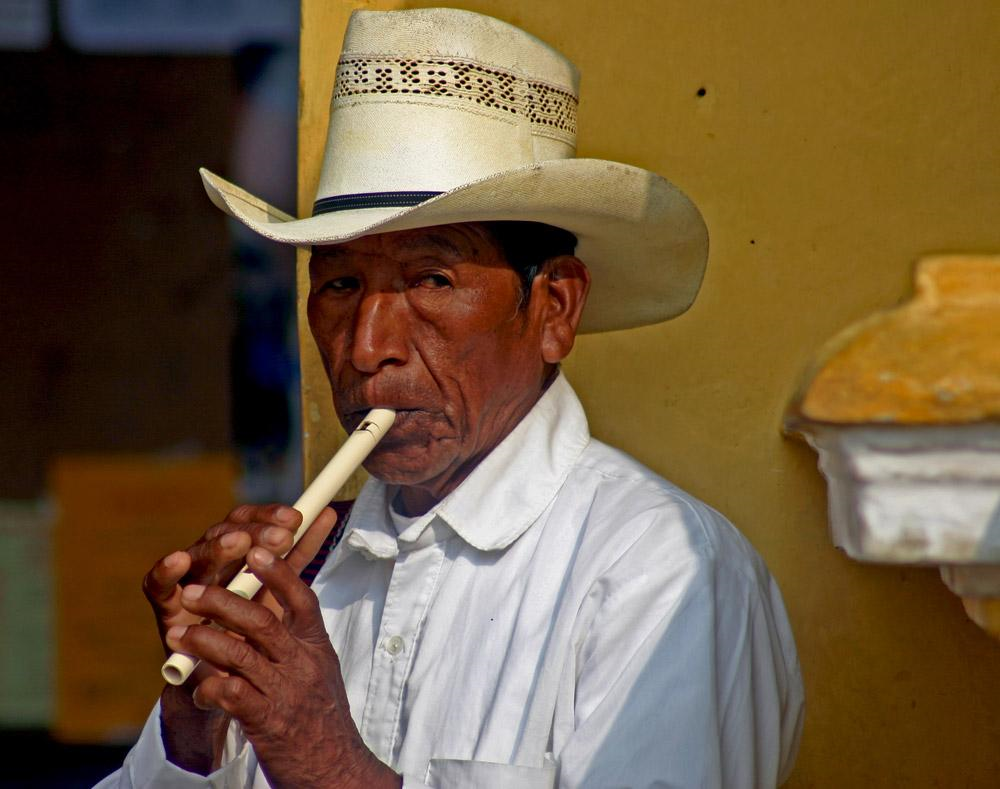 A variety of people making a living in a variety of ways
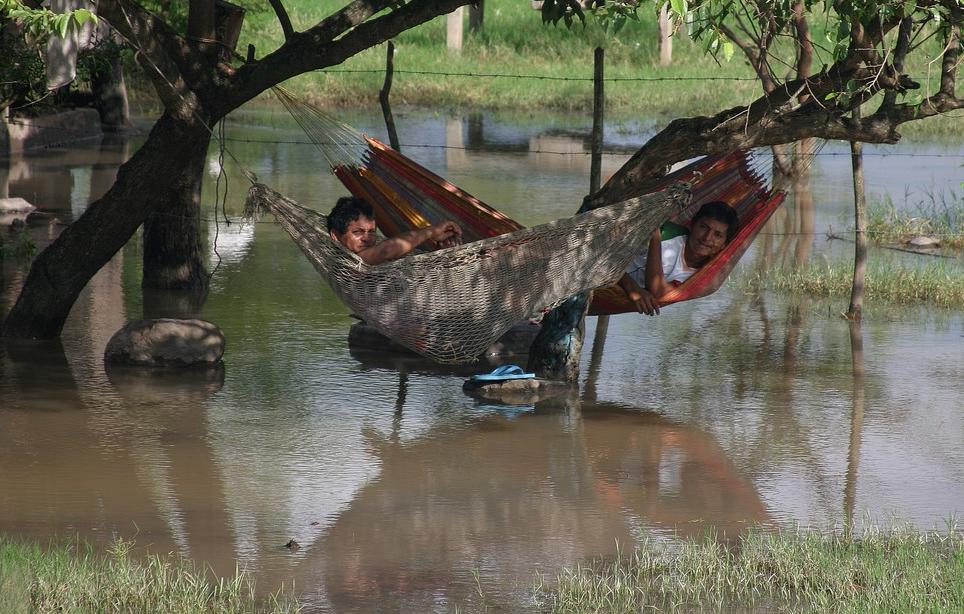 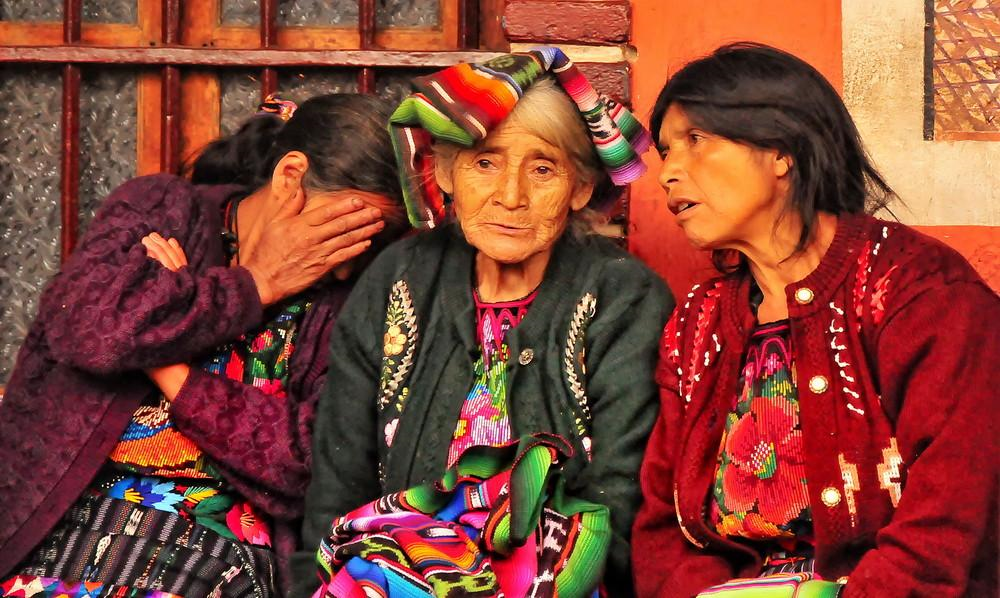 A variety of scenes from guatemala
The future of guatemala
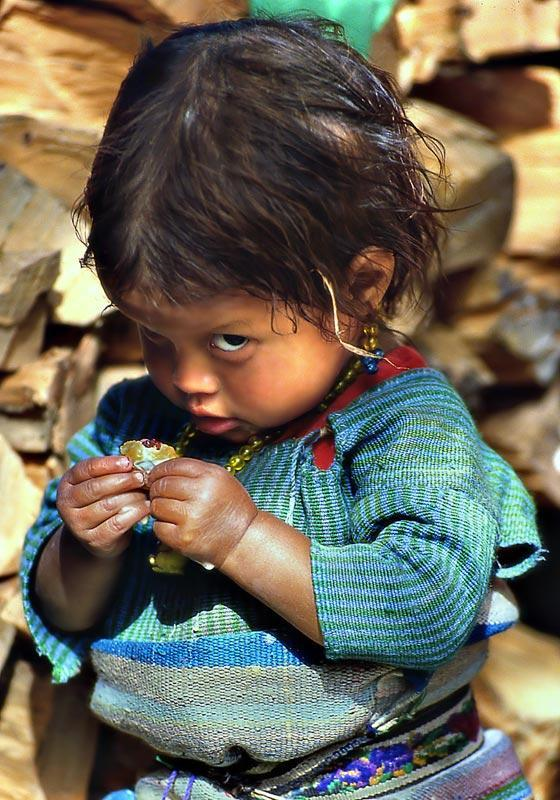